Thực hành Tiếng Việt
Lỗi câu mơ hồ và cách sửa
Quan sát các hình ảnh sau và cho biết các hình ảnh mắc lỗi gì?
I. Tri thức tiếng Việt
phân loại - cách sửa
ii. Thực hành Tiếng việt
Hoạt động nhóm
Thời gian: 5 phút
Nhóm 1: Bài tập 1/SGK trang 49
Nhóm 2: Bài tập 2/SGK trang 49
Nhóm 3: Bài tập 3/SGK trang 49
Nhóm 4: Bài tập 4/SGK trang 49
Bài tập 1/tr49
Mơ hồ về từ vựng - Hiện tượng đồng âm (ba – chỉ số lượng, và ba – bố)
Cô gái sống gần nhà tôi vừa trúng số tối qua.
Mơ hồ về từ vựng  - Hiện tượng đồng âm (con – con của chị ấy và con – cách xưng hô gần gũi với một người lớn tuổi)
Chị ấy đã gặp tôi.
Gia đình tôi hát say sưa theo tiếng đàn vĩ cầm.
Mơ hồ về từ vựng - Hiện tượng đồng âm (cả nhà hát – cả gia đình đang hát)
Nó khoe với tôi chiếc xe đạp mới mua ngày hôm qua.
Mơ hồ logic (ở đây không rõ là chiếc xe đạp mới mua hôm qua, hay khoe với tôi ngày hôm qua.)
Tôi nhìn thấy anh ấy trên đường đến thư viện vào tuần trước.
Mơ hồ cấu trúc (tuần trước là thời gian quá khứ)
Tôi rất bất ngờ về món quà của cô ấy ngày hôm qua.
Mơ hồ cấu trúc
Bài tập 2/tr49
Đều mắc lỗi về hiện tượng đồng âm
Điểm chung
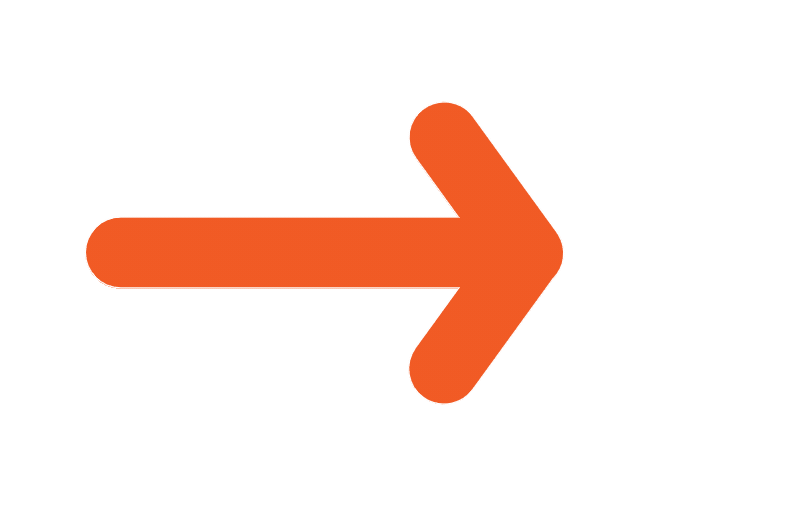 a. Độc nhất – chỉ có một và độc nhất – tác hại độc nhất
b. Đầu hè – đầu nhà và đầu hè – đầu mùa hè
Bài tập 2/tr49
a. Đây là phương thuốc độc nhất vô nhị.
Sửa lỗi
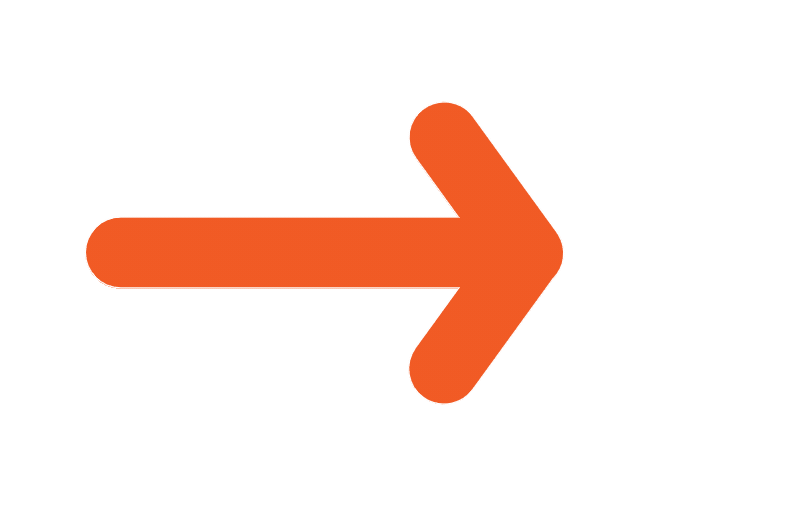 b. Cầy khế đầu nhà đã chết rồi.
Bài tập 3/tr49
1. Hổ mang bò lên núi.
1. Rắn hổ mang bò lên núi.
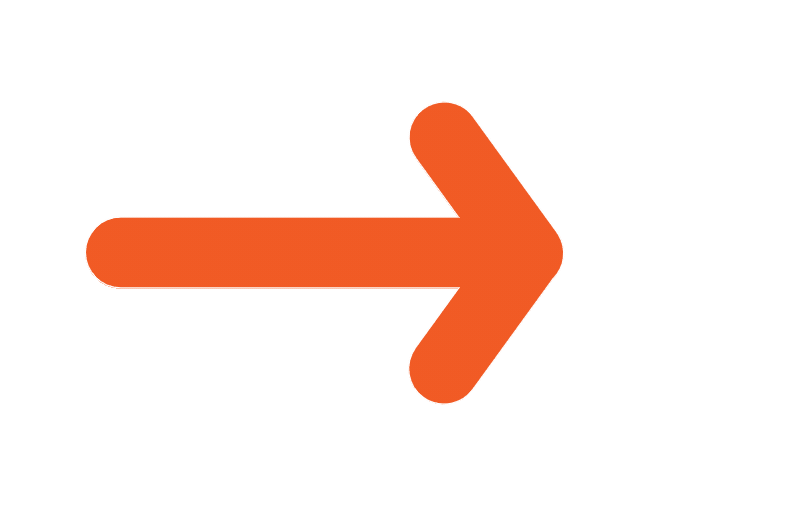 2. Ba chàng trai rất phong độ.
2. Ba của chàng trai rất phong độ.
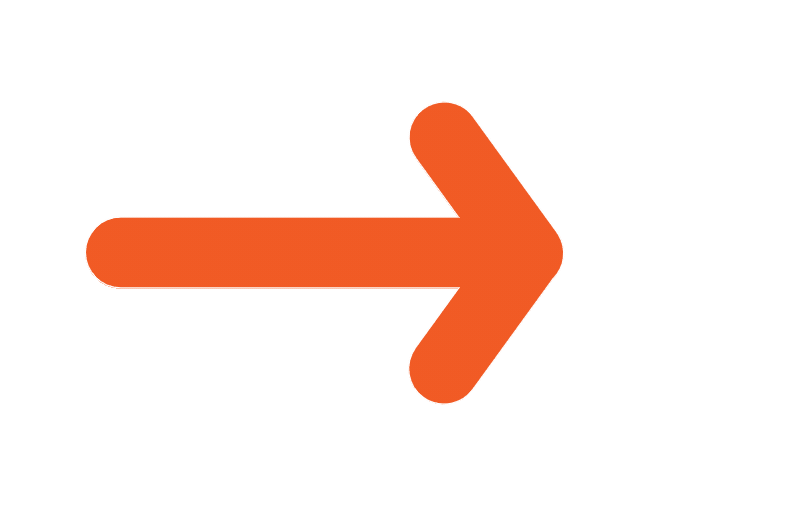 3. Con ngựa đá con ngựa đá
3. Con ngựa nhà tôi đá con ngựa bằng đá
Bài tập 4/tr49
a. Dòng thơ in đậm có 2 cách hiểu:
Cách 1: Không có tiếng chợ chiều, phủ định dấu hiệu của sự sống
Cách 2: Đâu đó có tiếng chợ chiều từ xa vọng lại trong không gian không xác định.
Lơ thơ cồn nhỏ gió đìu hiu

Đâu tiếng làng xa vãn chợ chiều

Nắng xuống, trời lên sâu chót vót

Sông dài, trời rộng, bến cô liêu.

(Huy Cận, Tràng giang)
Bài tập 4/tr49
b. Đây không phải lỗi câu mơ hồ vì: câu thơ “Đâu tiếng làng xa vãn chợ chiều” dù có nhiều cách hiểu nhưng dẫu hiểu theo cách nào thì câu thơ vẫn gợi lên trong lòng người đọc nỗi buồn, sự hoang vắng, tàn tạ, thiếu vắng đi sự sống của con người.
Lơ thơ cồn nhỏ gió đìu hiu

Đâu tiếng làng xa vãn chợ chiều

Nắng xuống, trời lên sâu chót vót

Sông dài, trời rộng, bến cô liêu.

(Huy Cận, Tràng giang)
từ đọc đến viết
Viết đoạn văn (khoảng 150 chữ) trình bày suy nghĩ của bạn về vai trò của ước mơ trong cuộc sống con người. Sau đó kiểm tra lại để đảm bảo đoạn văn không mắc lỗi câu mơ hồ
Thank you